Vision for Land Protection branch
Goals:
	•Productive land
	•Healthy citizens
	•Vibrant economy 
Through:
	•Preventing harmful releases to land
	•Restoring the land when needed
	•Promoting resource conservation
Branch Organization
Program Organization
36 Funded Positions
LAND Initiatives
HSRA Rule Change
Guidance Development – Drafts
Area Averaging
Soil to Groundwater Leaching Pathway
VRP Unit Transition
Environmental Covenant Template Updates
Digital Copies of Notifications
Contractor and Staff-led Investigations and Cleanups
Site Prioritization / Timely Reviews / Collaborative
Georgia epd online system
Voluntary Remediation Program Application
Brownfield Application
Lead / Asbestos Abatement Notification / Certification / Accreditation
Haz Substance and Haz Waste Fee Reporting / Payment
Scrap Tire Generator / Carrier / Sorter / Processor
Trust Fund Reimbursement Requests
UST Notification / CAP / Reporting
Georgia epd online system
GEOS
In Progress – Scheduled for 1st Q 2019
All Brownfield and VRP Reporting
Visibility to Submittals and Responses
Solid Waste Handling Permits
Permit-By-Rule
Solid Waste Reporting
On the Horizon
Finalize Area Averaging and Leaching Guidance
Vapor Intrusion Technical Advisory Committee
Georgia Risk Assessment Guidance
Future Rule Changes
PFAS / PFOA?
HAZARDOUS Waste Trust fund
Up for Reauthorization in 2019
Solid Waste tipping fees, Generator fees, Penalties 
Reimburse local government landfill costs
Abandoned site cleanups
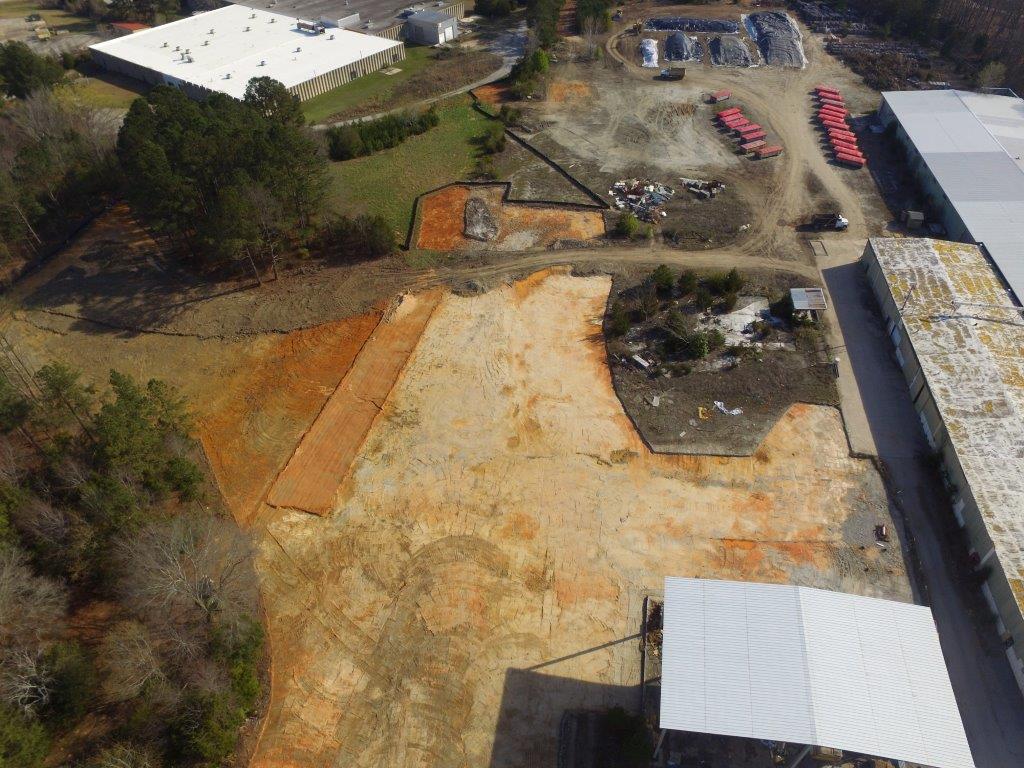 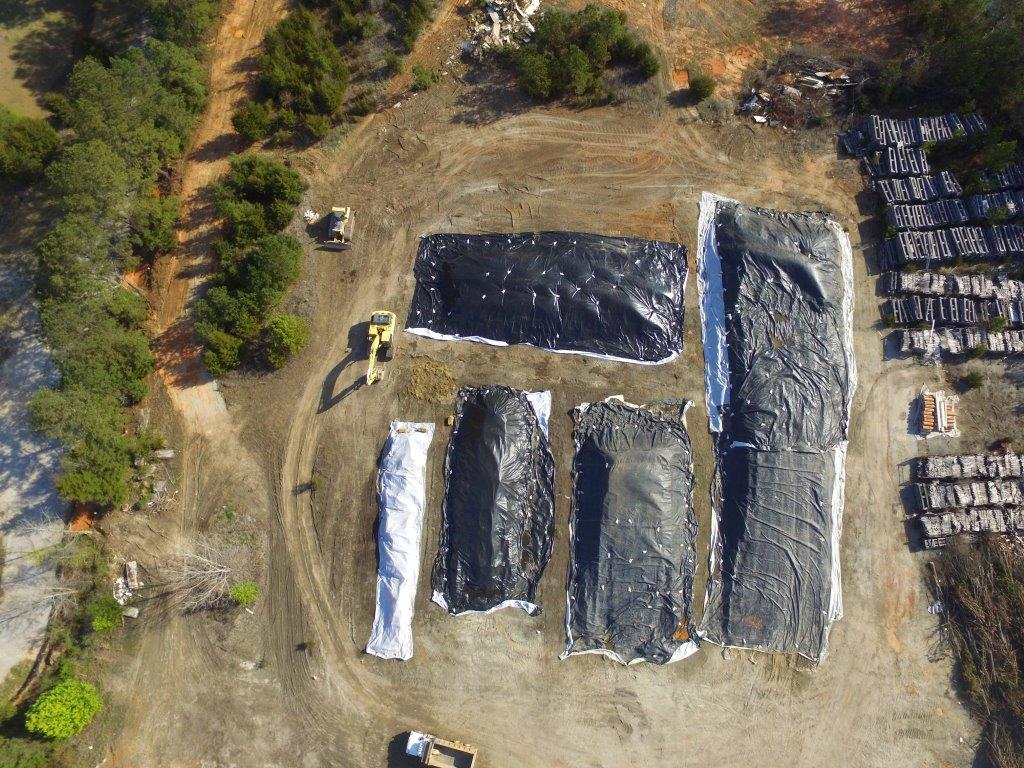 Solid Waste Trust Fund
Up for Reauthorization in 2019
Funded by new tire fee
Reimburse local government for scrap tire costs
Abandoned landfill investigation and closure
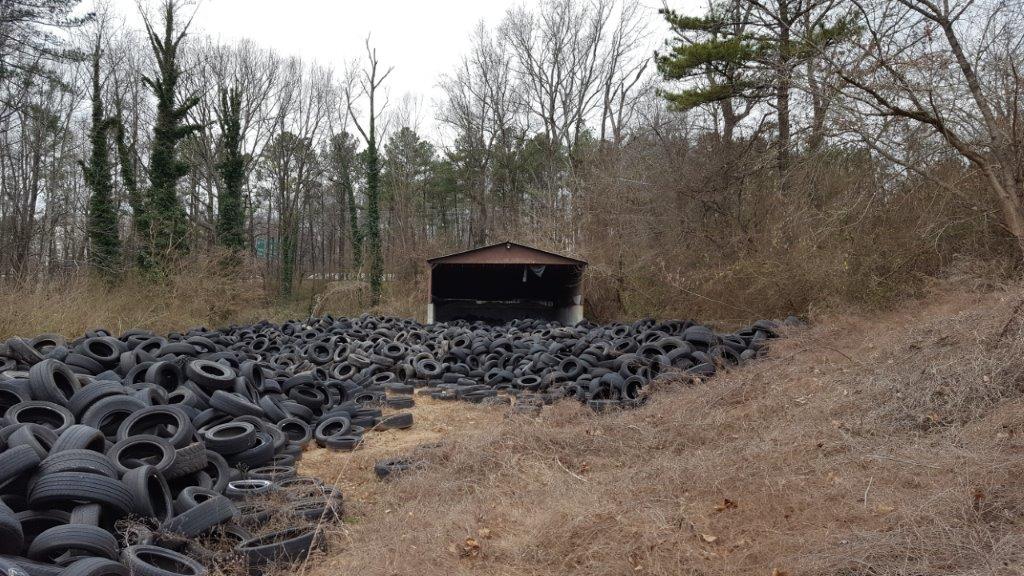 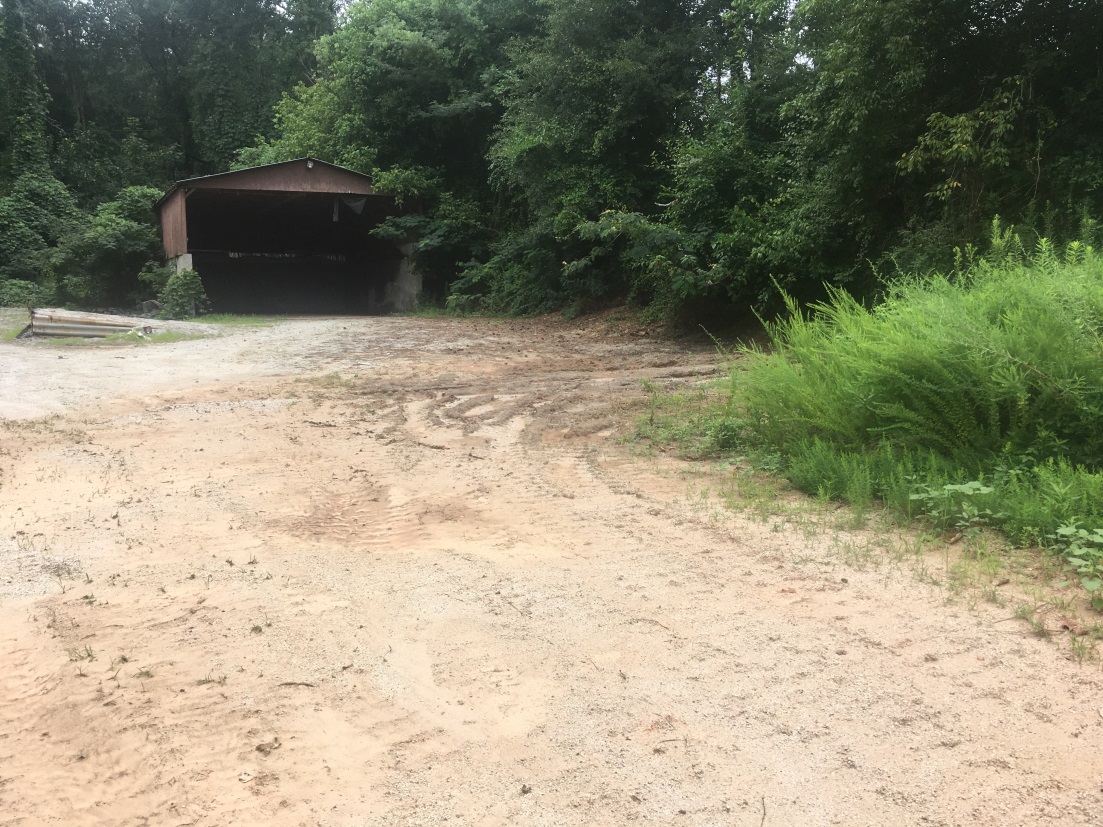 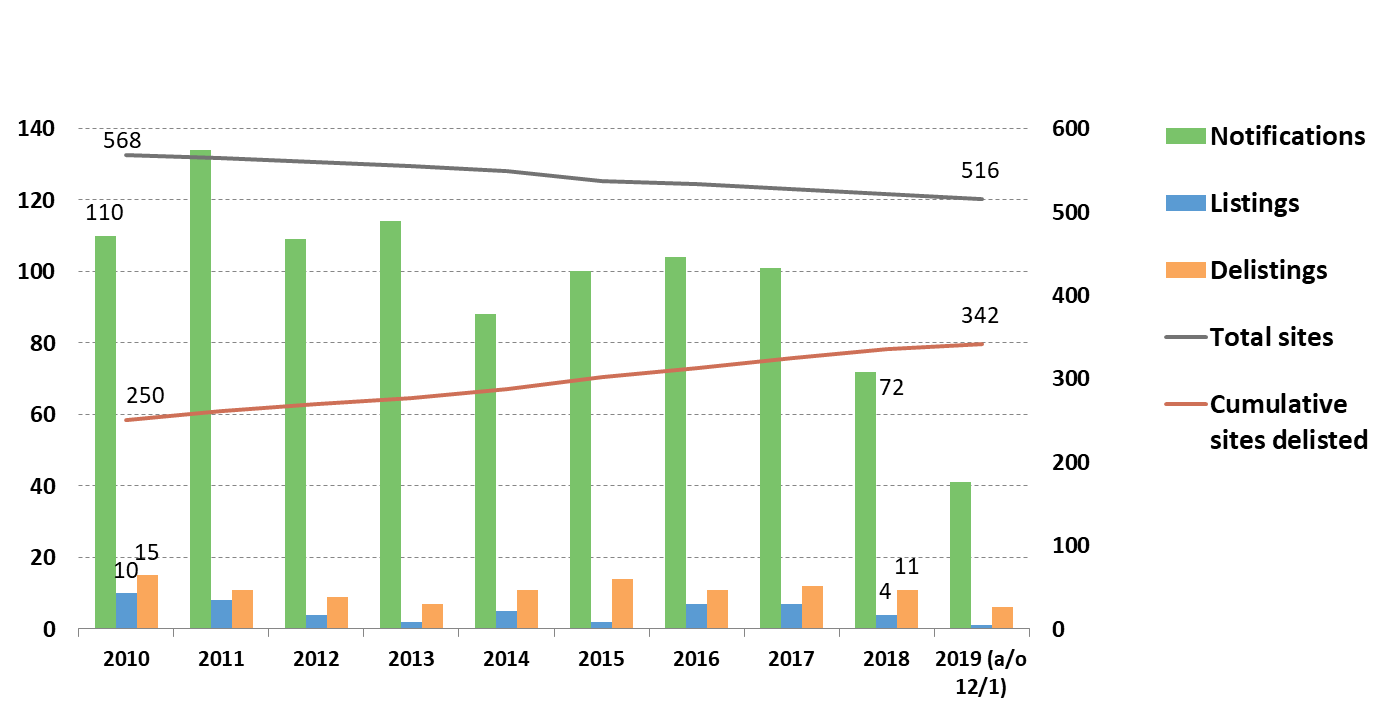 Hazardous Site Inventory
Brownfield Applications
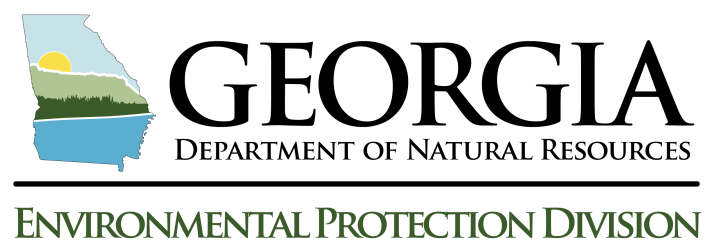 Jason Metzger 
Response and Remediation
Program Manager
jmetzger@gaepd.org
404-657-8606
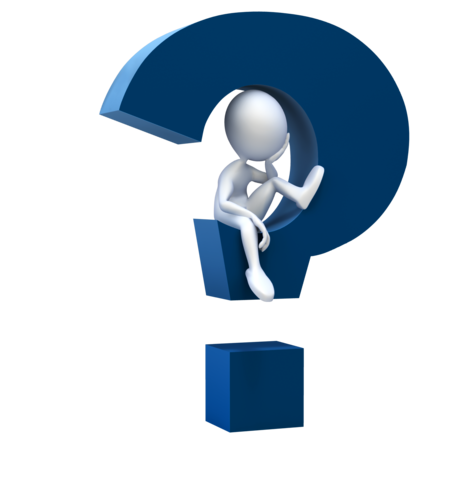